13
9
20
11
15
14
3
3
10
7
4
10
«Засели соседа»
Игра «Веер»
Назови, число которое:                                                                

Идёт при счёте после числа 15;                                     

Стоит между числами 13 и 15;                                       
Предыдущее числу 18;                                                     

Меньше числа 11 на 1 – какое это число?
Цепочка
80
- 30
+40
- 20
- 50
+70
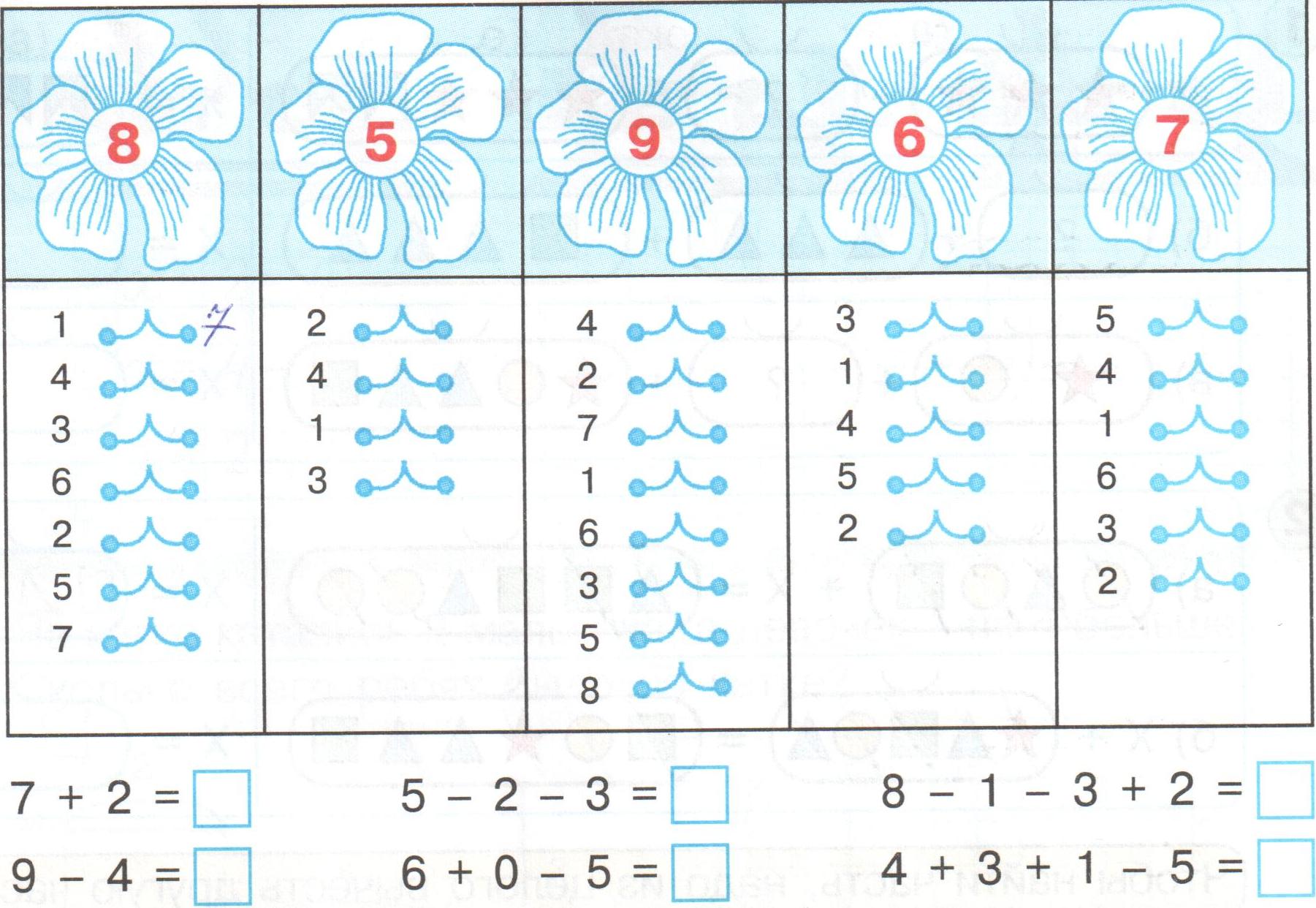 Придумайте текст задачи по рисунку:
схема задачи:
Сколько действий при решении задачи? Почему два действия? Что показывает фигурная скобка?
Составная задача.
Презентация учителя 1 класса                                     мкоу  «Аймаумахинская СОШ»
     Сулеймановой  П.М.
     2016 год
На одной проволоке 10 шариков, а на другой- на 3 шарика меньше. Сколько всего шариков на двух проволоках?
1- я п. – 10 ш                        ?Ш                2- я п. - ?, на 3 МЕНЬШЕ
№ 3
20 -       =19           9 +  1=                                                                                   
                                     
19 + 1 =                       + 11= 11                                    

13 -       =13                -1  = 17
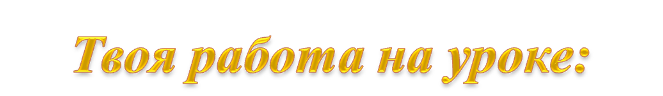 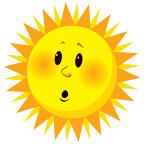 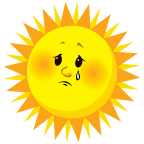 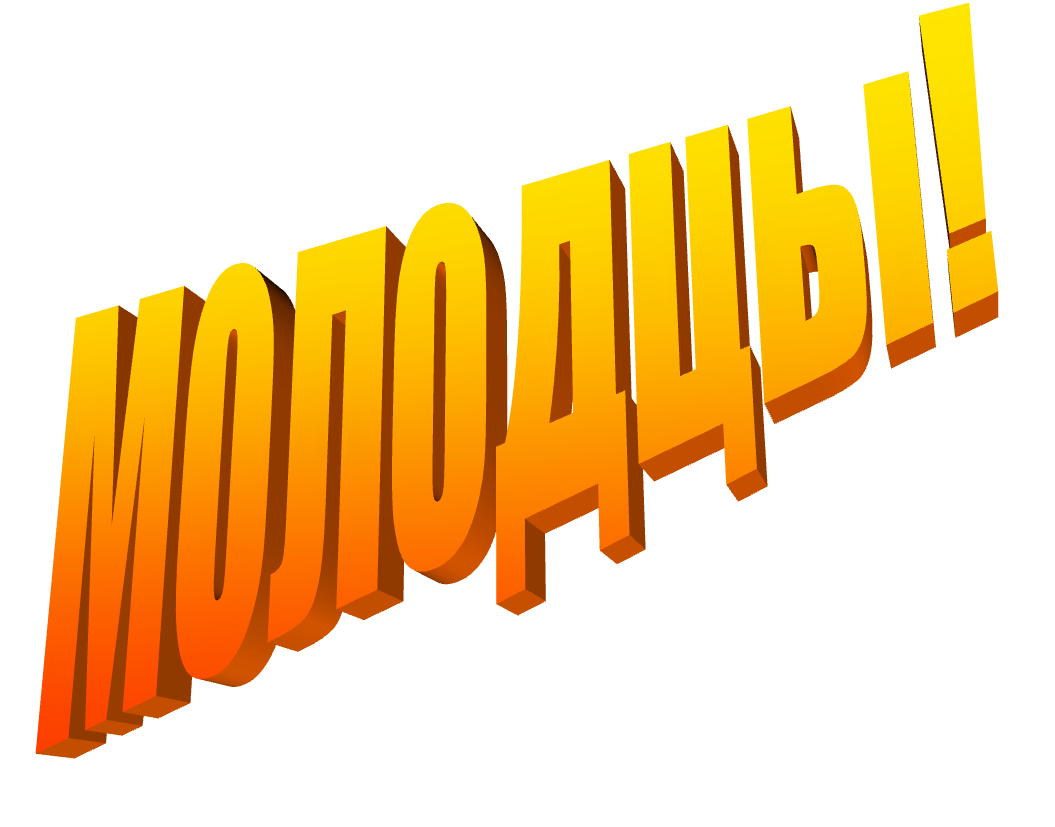 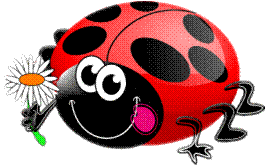